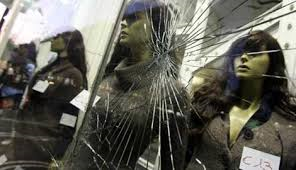 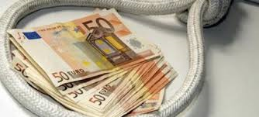 IndagineConfcommercio – GfK Italiasui fenomeni criminaliSardegnaRoma, 21 novembre 2018
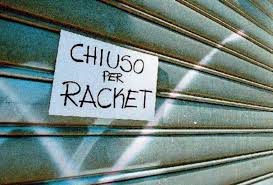 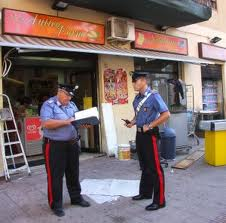 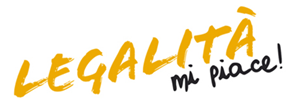 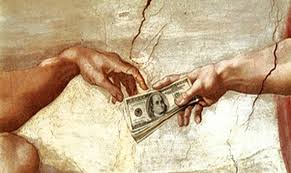 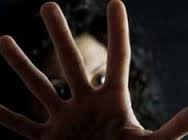 Premessa e obiettivi
Da alcuni anni Confcommercio-Imprese per l'Italia realizza, con il supporto di GfK Italia, un’indagine sulla criminalità che colpisce le imprese del commercio, del turismo, dei servizi e dei trasporti. Confcommercio-Imprese per l'Italia ha voluto replicare l’indagine anche nel 2018, così da disporre di informazioni aggiornate sui fenomeni di criminalità.
Questi i temi trattati dall’indagine:
la percezione sull’andamento della criminalità (con particolare riferimento a estorsioni, usura, furti, rapine, contraffazione e abusivismo)
l’esperienza di minacce/intimidazioni per finalità di estorsione, indiretta e diretta
la natura delle minacce/intimidazioni  
le risposte alle richieste estorsive
le misure di prevenzione e tutela adottate
le iniziative ritenute più efficaci per la sicurezza delle imprese
le percezioni sulle leggi che contrastano i fenomeni criminali
l'esperienza di taccheggio.
All’indagine, che è stata realizzata dal 24 settembre a fine ottobre, hanno partecipato oltre 4.600 imprese.
In questo documento  vengono illustrati i principali risultati dell’indagine, a livello nazionale e con riferimento alla Sardegna in particolare.
I risultati della ricerca
10
Il confronto tra i risultati nazionali e regionali
Le percezioni della criminalità vs azienda
Pensando alla criminalità, in particolare a furti, rapine, estorsioni, usura, contraffazione e abusivismo, lei direbbe che rispetto all’anno scorso, i livelli di sicurezza per la sua attività sono: 
(base = totale campione, n= 4.628)
Rispetto all’anno scorso i livelli di sicurezza  per la sua attività sono…
%
In Sardegna l’incidenza di chi considera peggiorati i livelli di sicurezza è decisamente inferiore alla media nazionale, mentre è più elevata la quota di chi li considera stabili.
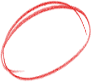 Le percezioni della criminalità vs azienda: quali crimini sono aumentati di più
Con riferimento alla Sua attività e al settore in cui lei opera, come valuta l’andamento dei crimini di seguito indicati rispetto all’anno scorso?
(base = totale campione, n= 4.628)
% IN AUMENTO rispetto all’anno scorso
Abusivismo e contraffazioni sono i fenomeni maggiormente percepiti in aumento in Sardegna. Molto meno sentiti rispetto alla media nazionale, invece, furti, estorsioni e rapine.
L’esperienza di criminalità: le dimensioni del fenomeno
Pensando a persone che svolgono attività simili alla sua, Lei conosce qualcuno che, negli ultimi 12 mesi, abbia ricevuto minacce o intimidazioni per finalità di estorsione con riferimento all’attività dell’impresa?
Lei personalmente, negli  ultimi 12 mesi, ha ricevuto minacce o intimidazioni per finalità di estorsione con riferimento all’attività dell’impresa?
(base = totale campione, n= 4.628)
%
In Sardegna l’esperienza con la criminalità è decisamente inferiore rispetto alla media nazionale e viene indicata esclusivamente in forma indiretta.
Le azioni a protezione della propria impresa
Che genere di misure di prevenzione e di tutela ha adottato nei confronti dei reati sopra citati (furti, rapine, estorsioni, usura, contraffazione e abusivismo)
(base = totale campione, n= 4.628)
Le misure per la sicurezza della propria impresa vs racket e criminalità
(possibili più risposte)
%
Tra le misure di prevenzione e tutela, anche in Sardegna le più diffuse sono il ricorso a telecamere/impianti di allarme, in linea con la media nazionale, e le assicurazioni, leggermente sotto media.
La sicurezza della propria attività: le iniziative più efficaci
Quali iniziative, tra quelle indicate, ritiene più utili per la sicurezza della sua impresa?
(base = totale campione, n= 4.628)
Le iniziative ritenute più efficaci per la sicurezza della propria impresa
(possibili 2 risposte)
%
Anche in Sardegna le iniziative considerate più efficaci a garantire la sicurezza sono la certezza della pena ed una maggiore protezione sul territorio da parte delle forze dell’ordine. Si nota una maggiore volontà di collaborare con le forze dell’ordine rispetto alla media nazionale.
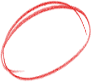 La percezione sull’efficacia delle leggi che contrastano i fenomeni criminali
Secondo lei, le leggi che contrastano i reati citati (furti, rapine, estorsioni, usura, contraffazione e abusivismo) funzionano? 
(base = totale campione, n= 4.628)
Le leggi che contrastano i fenomeni criminali sono efficaci…
%
Anche in Sardegna la quasi totalità dei rispondenti ritiene poco o per niente efficaci le leggi che contrastano i fenomeni criminali. Rispetto alla media nazionale sono più contenuti i giudizi fortemente drastici e più numerosi quelli moderati.
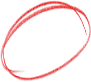 Propensione all’inasprimento delle pene
Lei sarebbe favorevole ad un inasprimento delle pene per i reati sopra citati (furti, rapine, estorsioni, usura, contraffazione e abusivismo)? 
(base = totale campione n= 4.628)
Sarebbe favorevole ad un inasprimento delle pene
%
Anche in Sardegna, la quasi totalità delle imprese esprime parere favorevole verso l’inasprimento delle pene. Ancora una volta i giudizi più moderati sono sopra la media nazionale.
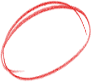 La percezione sulla certezza della pena
Secondo lei, in Italia, le persone condannate per i reati citati (furti, rapine, estorsioni, usura, contraffazione e abusivismo) scontano la pena a cui sono stati condannati?
(base = totale campione, n= 4.628)
I condannati scontano realmente le pene…
%
In Sardegna la grande maggioranza degli imprenditori ritiene che non si scontino realmente le pene per i crimini commessi. Rispetto alla media nazionale, i giudizi più negativi sono più contenuti mentre quelli moderati sono più numerosi (come quelli che esprimono incertezza).
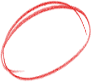 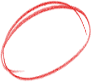 L’esperienza di taccheggio
Negli ultimi 12 mesi, la sua attività è stata soggetta a taccheggio? Cioè, si sono verificati furti di merce esposta nel suo esercizio commerciale da parte di frequentatori/visitatori/clienti? Quante volte?  
(base = totale campione, n= 4.628)
Ha subito taccheggi
%
Decisamente  inferiore alla media nazionale l’esperienza di taccheggio in Sardegna.
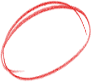 I problemi più gravi del paese
Tra i seguenti problemi, quali secondo Lei sono i tre più gravi del nostro Paese?
(base = totale campione, n= 4.628)
(possibili al massimo 3 risposte)
%
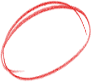 In Sardegna eccessivo prelievo fiscale e burocrazia si confermano i problemi più gravi del Paese.
Rispetto alla media nazionale risultano più sentiti il prelievo fiscale, l’evasione fiscale e la povertà, molto meno sentiti invece i problemi legati all’immigrazione e alla criminalità.
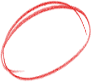 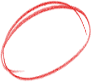